Информационное общество — общество, в котором большинство работающих 
занято производством, хранением, переработкой и реализацией информации,
 особенно высшей ее формы — знаний. Для этой стадии развития общества 
и экономики характерно:

    увеличение роли информации, знаний и информационных технологий 
в жизни общества
    возрастание числа людей, занятых информационными технологиями, 
коммуникациями и производством информационных продуктов и услуг, рост 
их доли в валовом внутреннем продукте
    нарастающая информатизация общества с использованием телефонии, 
радио, телевидения, сети Интернет, а также традиционных и электронных СМИ
    создание глобального информационного пространства, обеспечивающего:

эффективное информационное взаимодействие людей

их доступ к мировым информационным ресурсам

удовлетворение их потребностей в информационных продуктах и услугах

    развитие электронной демократии, информационной экономики, электронного 
государства, электронного правительства, цифровых рынков, электронных 
социальных и хозяйствующих сетей
Кому принадлежит Интернет?
¾ детей пользуются Интернетом
БЕЗ ПРИСМОТРА РОДИТЕЛЕЙ
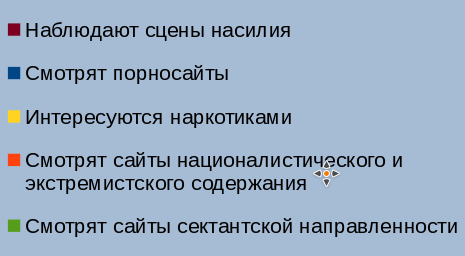 Возраст начальной самостоятельной работы детей в сети Интернет(в годах)
Безопасность личности

Состояние защищенности личности,
обеспечивающее ее целостность как
активного социального субъекта и
возможности развития в условиях
информационного взаимодействия
с окружающей средой
«Федеральный закон о защите детей от 
информации, причиняющей вред их здоровью и развитию» 
(1 сентября 2012 года)
Общие принципы организации защиты детей:

соблюдение и реализация конституционных прав на поиск, 
получение и распространение информации

реализация прав гражданина на неприкосновенность 
частной жизни

осуществление деятельности, направленной на физическое, 
духовное и интеллектуальное развитие

защита прав на объекты интеллектуальной собственности

обеспечение прав гражданина на защиту своего здоровья 
от неосознаваемой вредной информации
Что такое «неосознанная вредная информация»?
… возбуждающая социальную, расовую, национальную и религиозную ненависть и вражду
… призывающая к войне
… ведущая пропаганду превосходства
… способствующая распространению порнографии
… посягающая на честь, доброе имя и деловую репутацию людей
… рекламная (недобровольная, недостоверная, неэтичная, ложная и скрытая)
… оказывающая воздействие на психику людей, и ими не осознаваемая
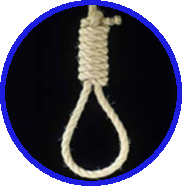 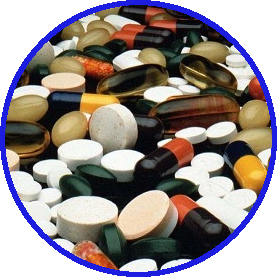 побуждает детей к действиям ,
представляющих угрозу
их жизни, здоровью,
в т.ч. призывающая к самоубийству
толкает детей к употреблению
наркотиков,
табака и алкоголя
(включая пиво)
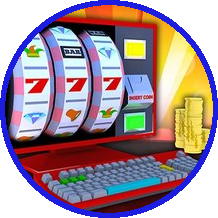 Последствия
вредной
информации
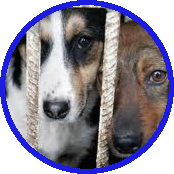 призывает к участию
в азартных играх,
занятию проституцией,
бродяжничеством
или попрошайничеством
оправдывает
жестокое отношение
к людям и животным
оправдывает противоправное
поведение, содержит
нецензурную брань
и порнографию
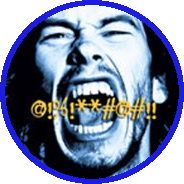 отрицает семейные ценности
и формирует неуважительное
отношение к родителям
и другим членам семьи
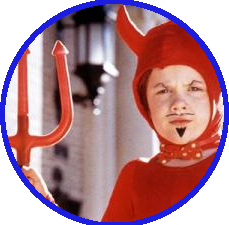 0+
6+
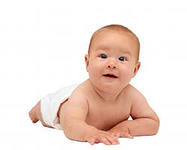 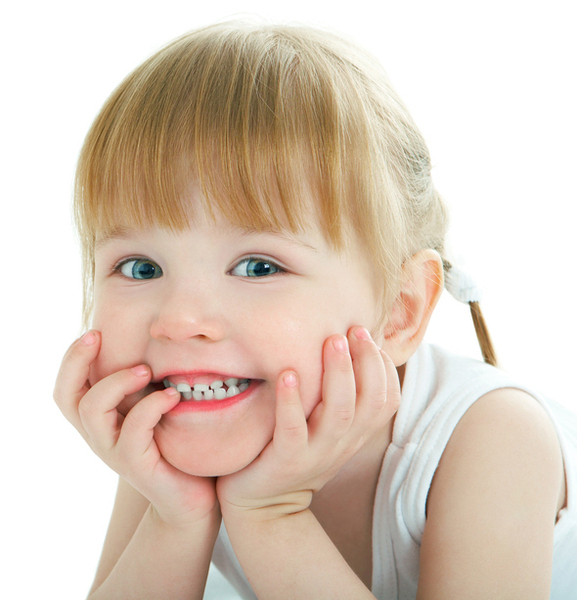 18+
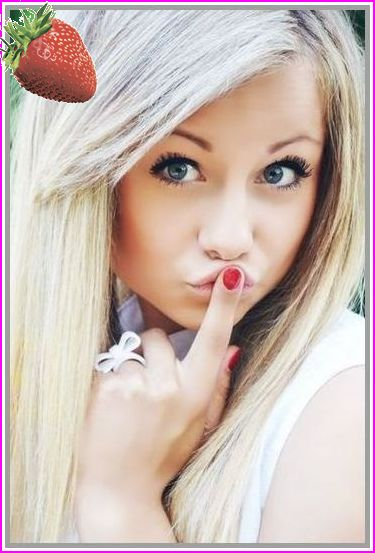 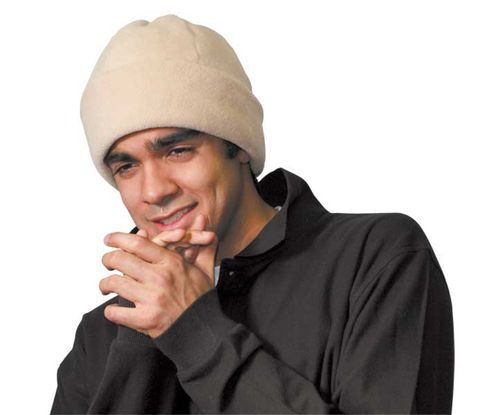 16+
12+
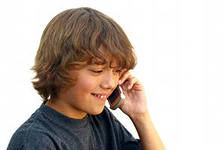 Классификация информационной продукции
Информационная продукция для детей, не достигших возраста шести лет (0+)
содержащая оправданные её жанром и (или) сюжетом эпизодические 
ненатуралистические изображение или описание физического и (или) 
психического насилия (за исключением сексуального насилия) 
при условии торжества добра над злом и выражения сострадания
 к жертве насилия и (или) осуждения насилия)
Информационная продукция для детей, достигших возраста шести лет (6+)

кратковременные и ненатуралистические изображение или описание заболеваний 
человека (за исключением тяжелых заболеваний) и (или) их последствий в форме,
 не унижающей человеческого достоинства;

2) ненатуралистические изображение или описание несчастного случая, 
аварии, катастрофы либо ненасильственной смерти без демонстрации их 
последствий, которые могут вызывать у детей страх, ужас или панику;

3) не побуждающие к совершению антиобщественных действий и (или) преступлений
 эпизодические изображение или описание этих действий и (или) преступлений при 
условии, что не обосновывается и не оправдывается их допустимость и 
выражается отрицательное, осуждающее отношение к лицам, их совершающим.
Информационная продукция для детей, достигших возраста двенадцати лет
 (12+)

эпизодические изображение или описание жестокости и (или) насилия 
(за исключением сексуального насилия) без натуралистического показа процесса
 лишения жизни или нанесения увечий при условии, что выражается сострадание
 к жертве и (или) отрицательное, осуждающее отношение к жестокости,
насилию (за исключением насилия, применяемого в случаях защиты прав граждан
 и охраняемых законом интересов общества или государства);

2) изображение или описание, не побуждающие к совершению антиобщественных 
действий (в том числе к потреблению алкогольной и спиртосодержащей продукции, 
пива и напитков, изготавливаемых на его основе, участию в азартных играх, 
занятию бродяжничеством или попрошайничеством), эпизодическое упоминание
 (без демонстрации) наркотических средств, психотропных и (или) одурманивающих 
веществ, табачных изделий при условии, что не обосновывается и не 
оправдывается допустимость антиобщественных действий, выражается 
отрицательное, осуждающее отношение к ним и содержится указание на 
опасность потребления указанных продукции, средств, веществ, изделий;

3) не эксплуатирующие интереса к сексу и не носящие возбуждающего или 
оскорбительного характера эпизодические ненатуралистические изображение или
 описание половых отношений между мужчиной и женщиной, за исключением
 изображения или описания действий сексуального характера.
Информационная продукция для детей, достигших возраста шестнадцати лет (16+)


изображение или описание несчастного случая, аварии, катастрофы, заболевания,
 смерти без натуралистического показа их последствий, 
которые могут вызывать у детей страх, ужас или панику;

2) изображение или описание жестокости и (или) насилия (за исключением
сексуального насилия) без натуралистического показа процесса лишения жизни или 
нанесения увечий при условии, что выражается сострадание к жертве и (или) 
отрицательное, осуждающее отношение к жестокости, насилию (за исключением 
насилия, применяемого в случаях защиты прав граждан и охраняемых законом 
интересов общества или государства);

3) информация о наркотических средствах или о психотропных и (или) об 
одурманивающих веществах (без их демонстрации), об опасных последствиях их 
потребления с демонстрацией таких случаев при условии, что выражается 
отрицательное или осуждающее отношение к потреблению таких средств или 
веществ и содержится указание на опасность их потребления;

4) отдельные бранные слова и (или) выражения, не относящиеся к нецензурной брани;

5) не эксплуатирующие интереса к сексу и не носящие оскорбительного характера 
изображение или описание половых отношений между мужчиной и женщиной, за
 исключением изображения или описания действий сексуального характера.
Информация, запрещенная для распространения среди детей (18+)

побуждающая детей к совершению действий, представляющих угрозу их жизни и (или) 
здоровью, в том числе к причинению вреда своему здоровью, самоубийству, 
демонстрация культуры общества ЛГБТ;

2) способная вызвать у детей желание употребить наркотические средства, 
психотропные и (или) одурманивающие вещества, табачные изделия, алкогольную и 
спиртосодержащую продукцию, пиво и напитки, изготавливаемые на его основе, принять
 участие в азартных играх, заниматься проституцией, бродяжничеством или 
попрошайничеством;

3) обосновывающая или оправдывающая допустимость насилия и (или) жестокости 
либо побуждающая осуществлять насильственные действия по отношению к людям 
или животным, за исключением случаев, предусмотренных настоящим Федеральным
 законом;

4) отрицающая семейные ценности и формирующая неуважение к родителям и (или) 
другим членам семьи;

5) оправдывающая противоправное поведение;

6) содержащая нецензурную брань и другие ругательные слова;

7) содержащая информацию порнографического характера.
Наиболее частотные угрозы
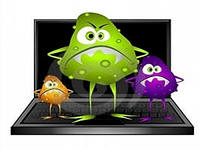 Заражения вредоносным программным 
обеспечением

Доступ к нежелательному содержимому
Контакты с незнакомыми людьми с 
помощью чатов или электронной почты
Неконтролируемы покупки
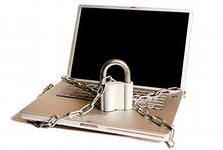 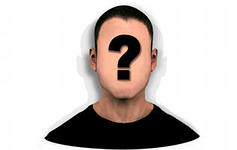 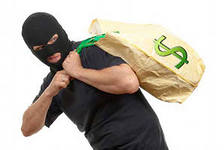 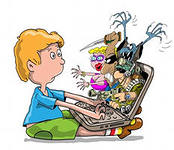 Ваш ребенок уже в киберпространстве?
Проявить интерес к компьютеру
Разговаривать с ребенком на тему его присутствия в 
киберпространстве
Использовать природные влечения к развитию в 
близкой для ребенка сфере
Поддерживать в ребенке любые творческие начинания
Реальная жизнь должна вытеснить переживания в 
режиме он-лайн
Запреты не приводят к положительным результатам
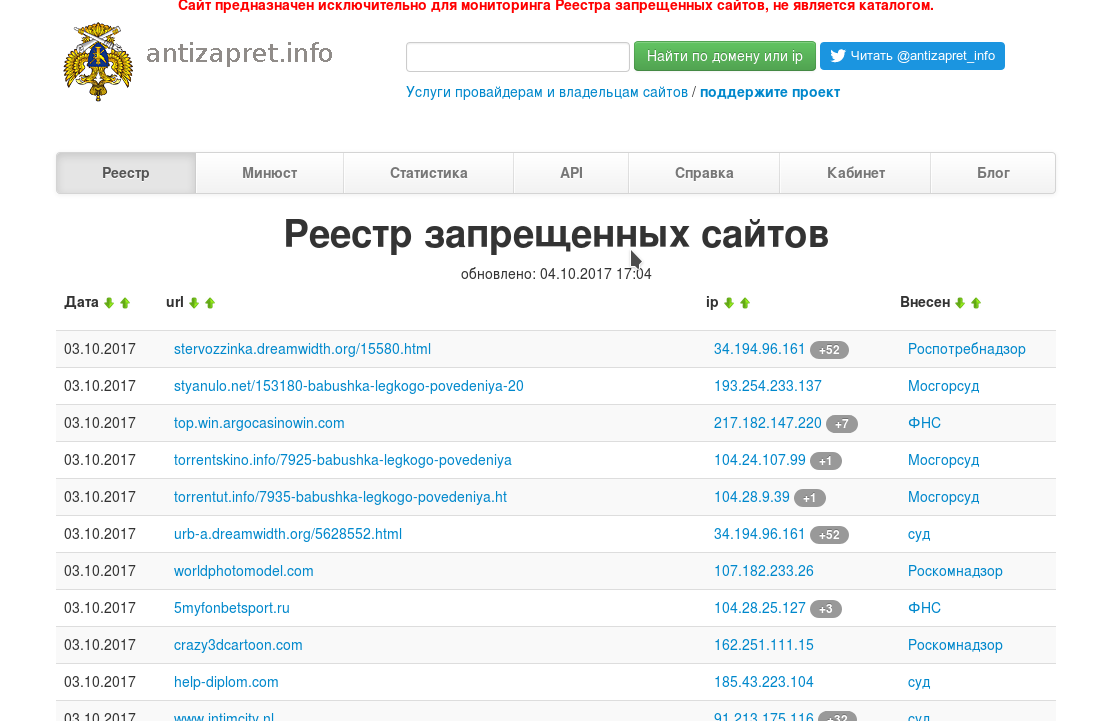 antizapret.info
1
2
3
ПОДАЧА ЗАЯВКИ
НАПРАВЛЕНИЕ В ФСКН,
РОСПОТРЕБНАДЗОР,
ЭКСПЕРТАМ
РОСКОМНАДЗОРА
ПРИНЯТИЕ РЕШЕНИЯ
О ПРИЗНАНИИ
ИНФОРМАЦИИ
ЗАПРЕЩЕННОЙ
4
5
6
ВНЕСЕНИЕ
В РЕЕСТР URL
РЕЕСТРОВОЙ
ЗАПИСИ
НАПРАВЛЕНИЕ
ПРОВАЙДЕРУ
ХОСТИНГА
УВЕДОМЛЕНИЕ
ПРОВЕРКА
(ЧЕРЕЗ 3 СУТОК)
НА ПРЕДМЕТ УДАЛЕНИЯ
ЗАПРЕЩЕННОЙ
ИНФОРМАЦИИ
4
5
В СЛУЧАЕ НЕУДАЛЕНИЯ:
ВКЛЮЧЕНИЯ СЕТЕВОГО
АДРЕСА В РЕЕСТР
В СЛУЧАЕ УДАЛЕНИЯ:
ИСКЛЮЧЕНИЕ
ИЗ РЕЕСТРА
IP-АДРЕСА
Операционные системы от Windows Vista до Windows 8
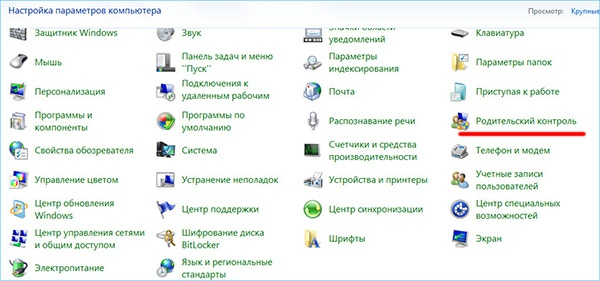 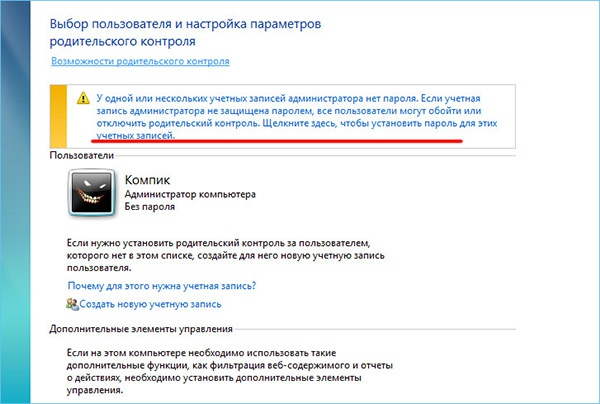 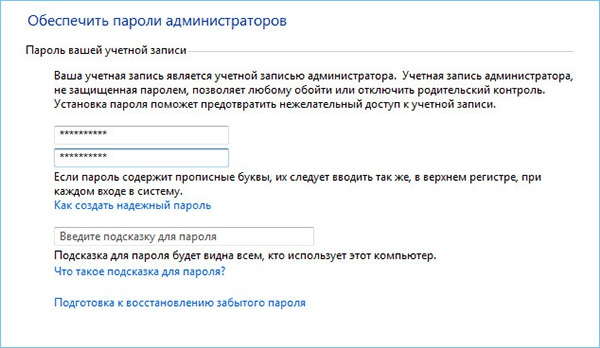 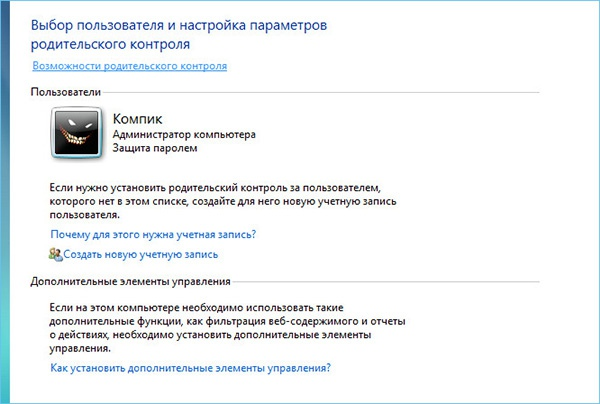 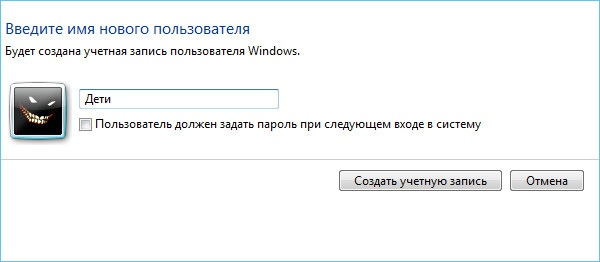 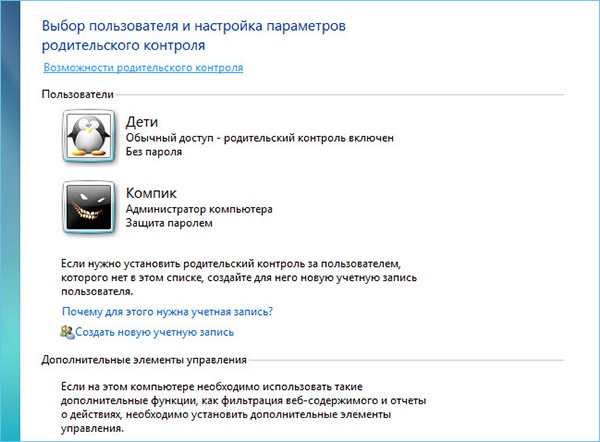 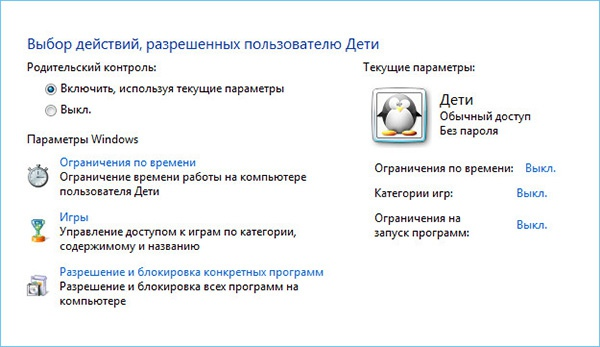 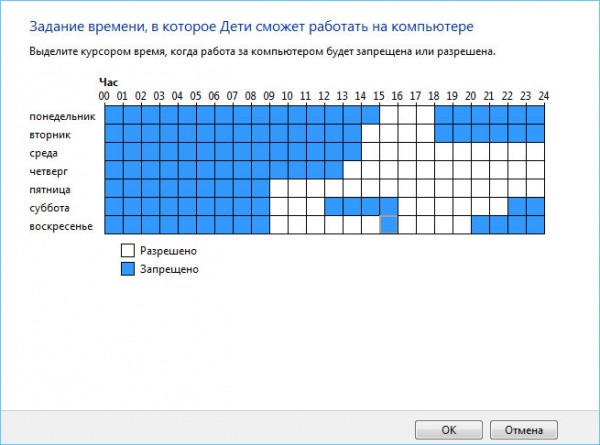 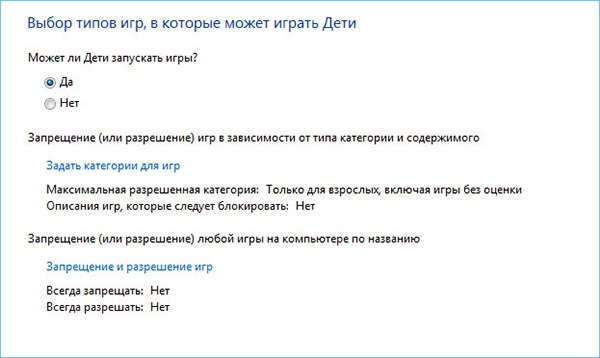 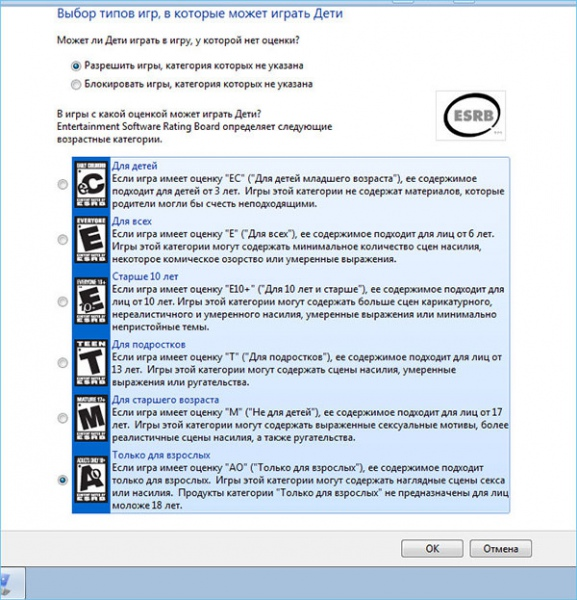 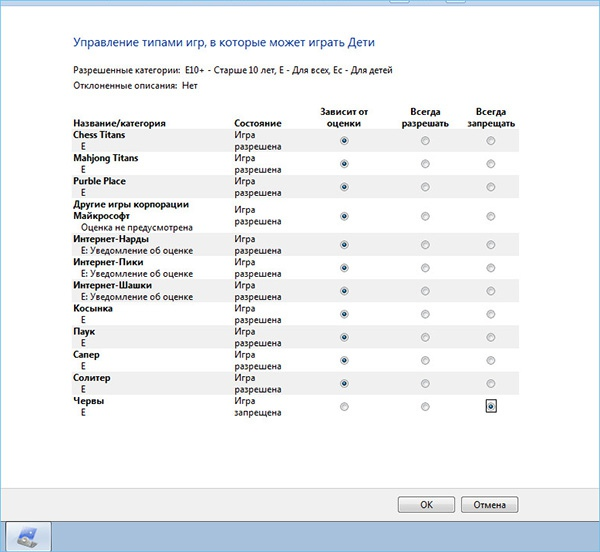 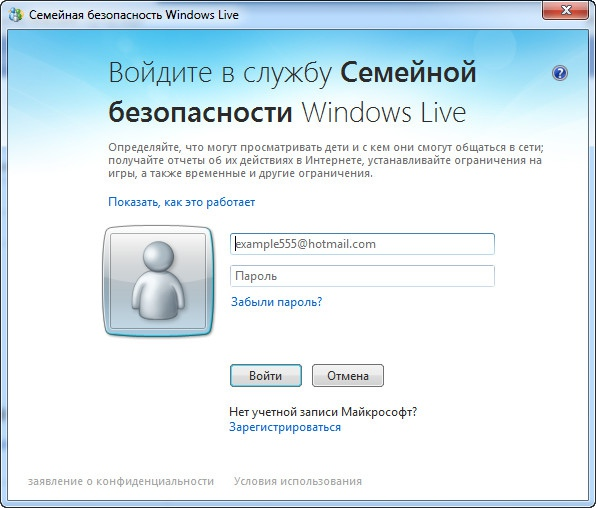 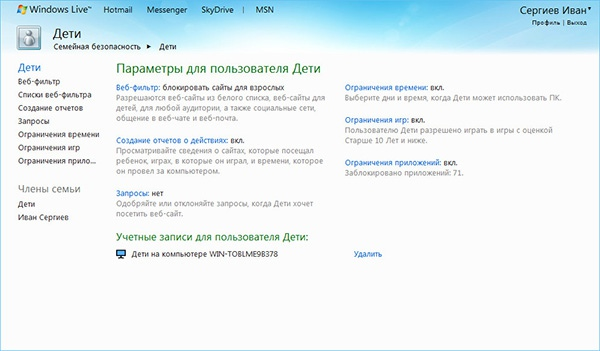 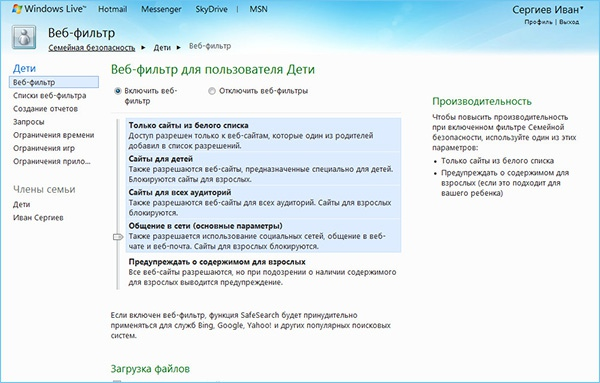 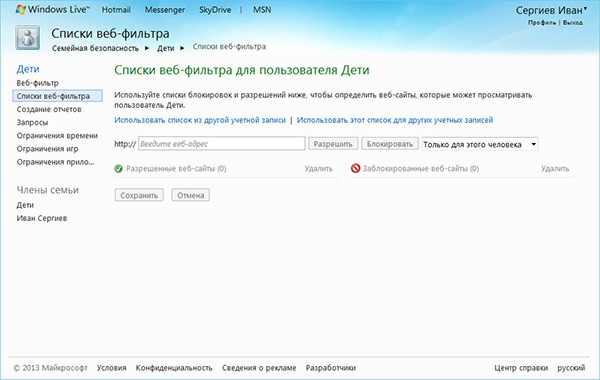 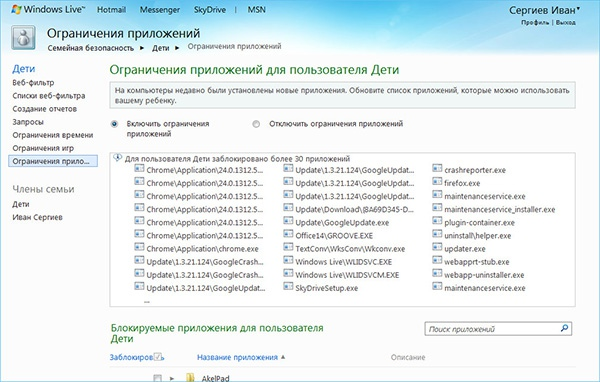 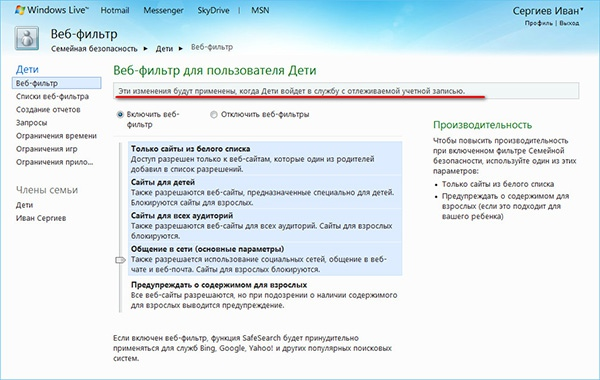 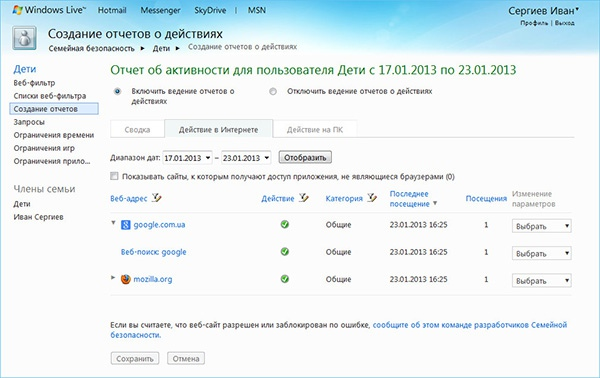 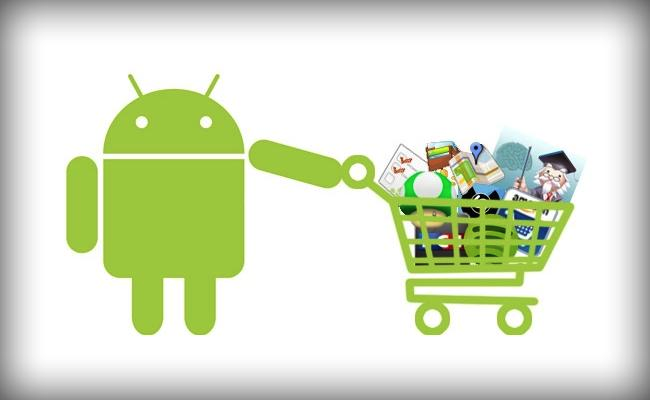 ANDROID MARKETPLACE
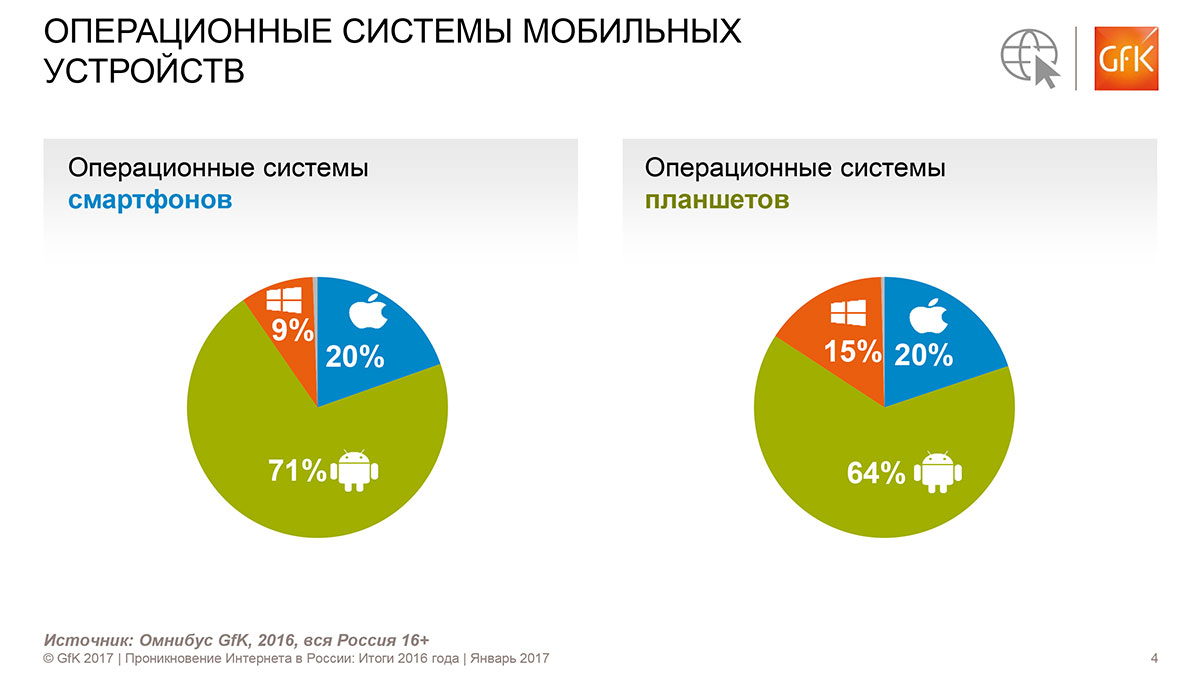 PLAY PAD
HOOLOO APP KIDS
KIDREAD
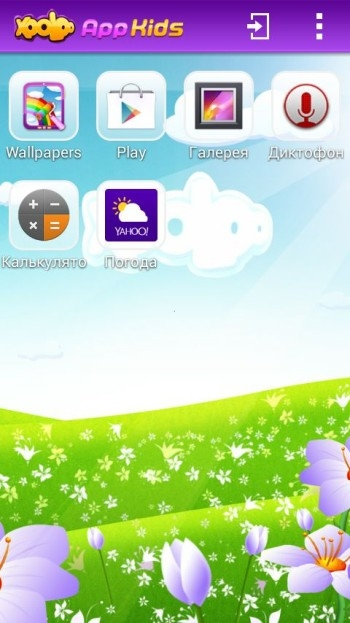 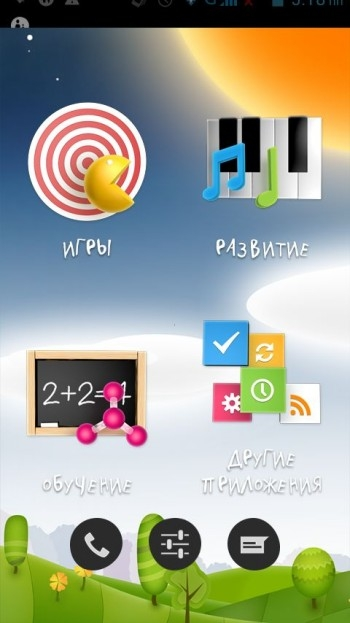 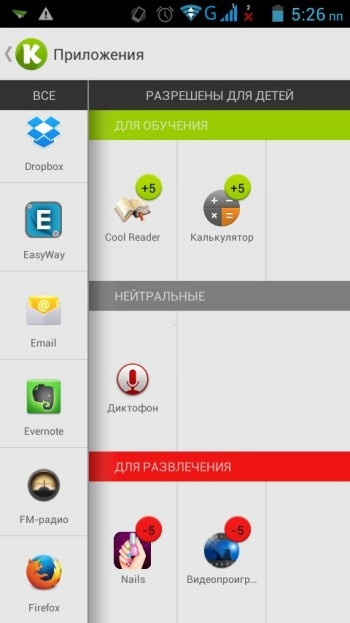 Android Kid's Place
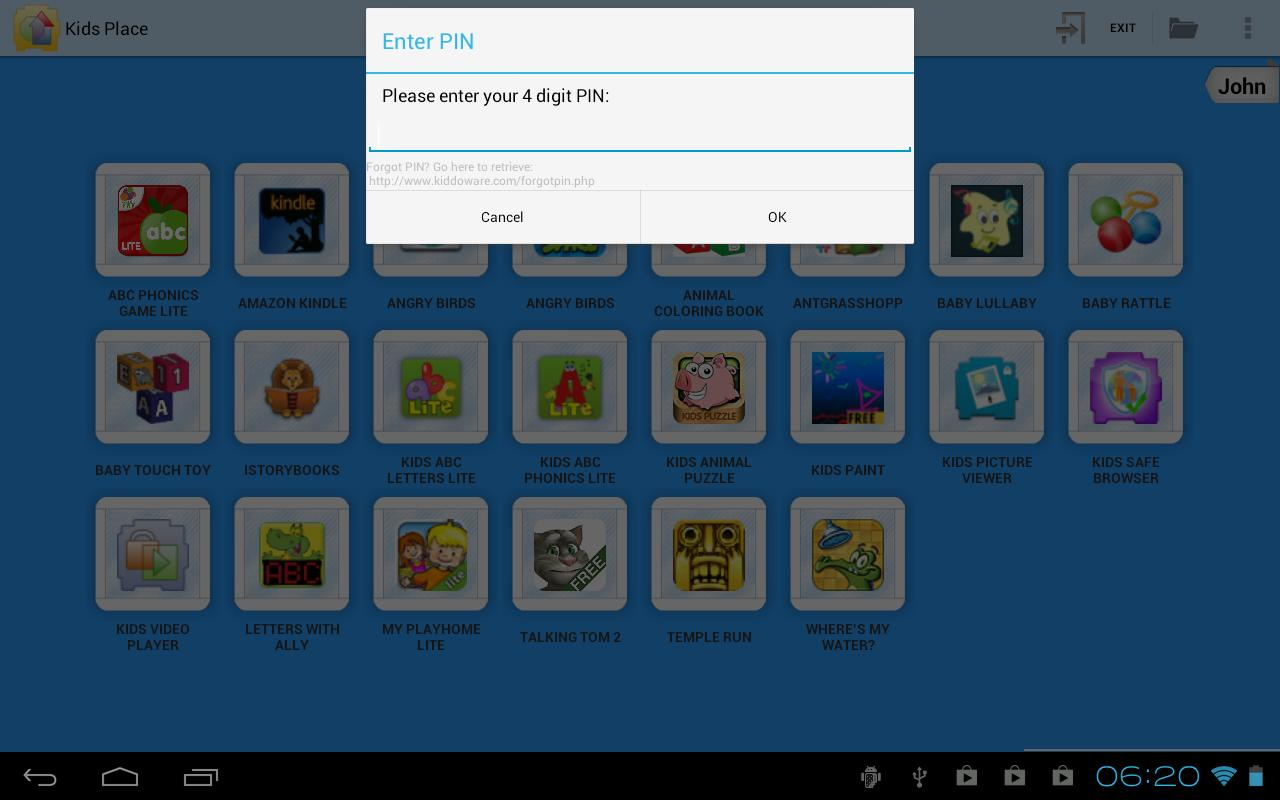 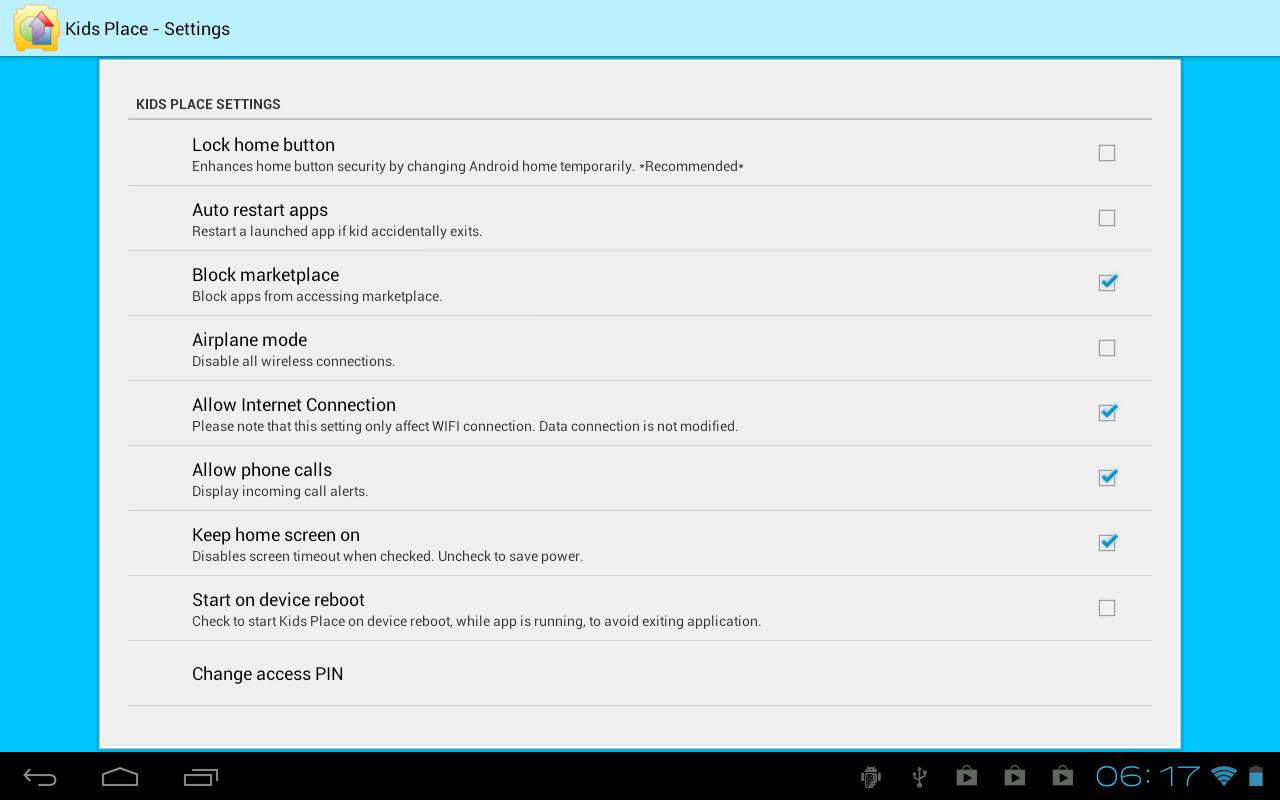 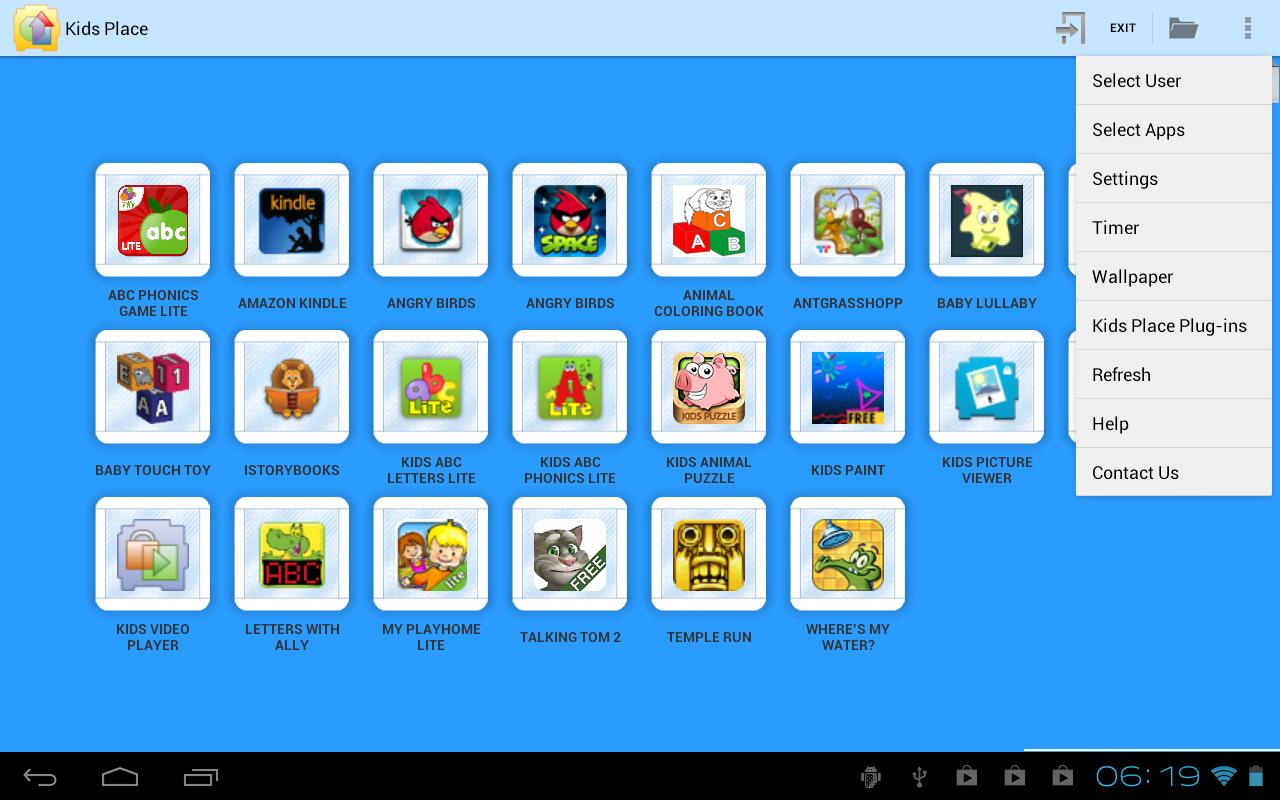 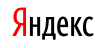 Возможности браузеров по обеспечению безопасного поиска
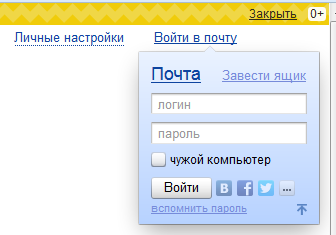 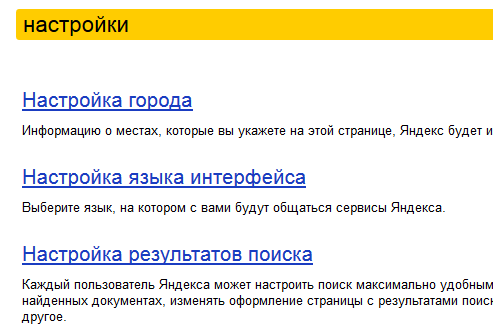 https://yandex.ru/search/customize
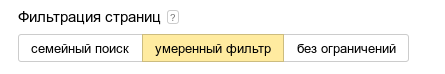 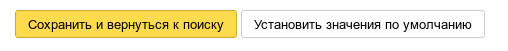 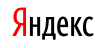 Возможности браузеров по обеспечению безопасного поиска
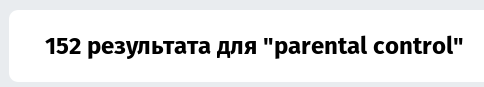 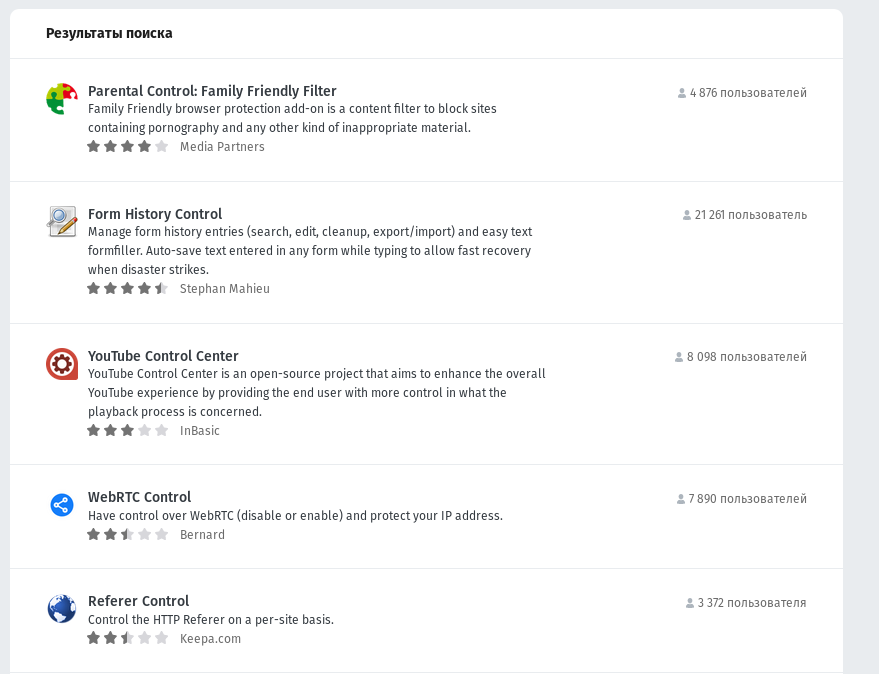 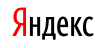 Возможности браузеров по обеспечению безопасного поиска
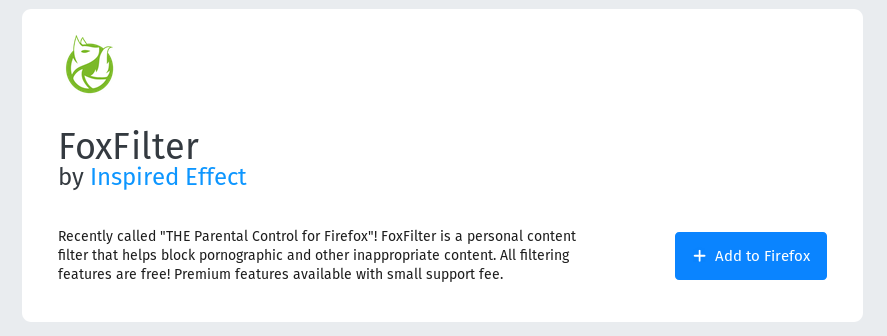 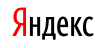 Возможности браузеров по обеспечению безопасного поиска
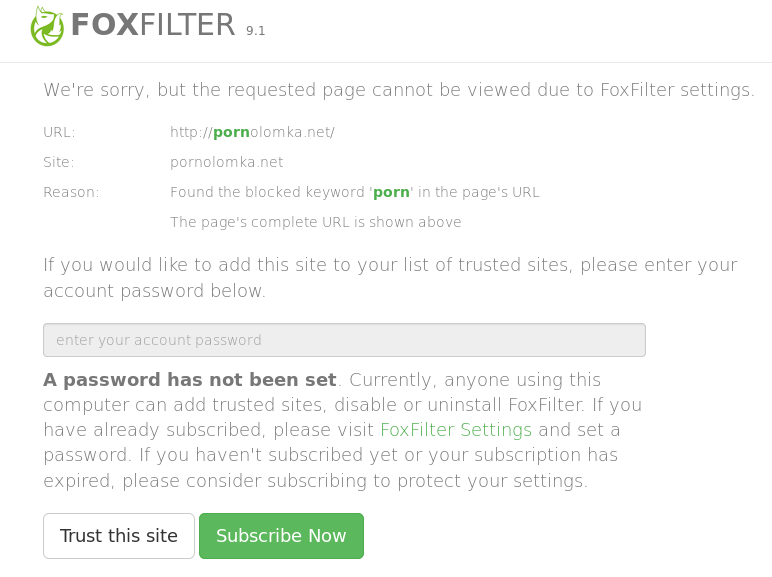 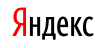 Возможности браузеров по обеспечению безопасного поиска
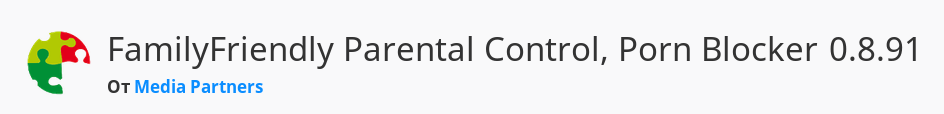 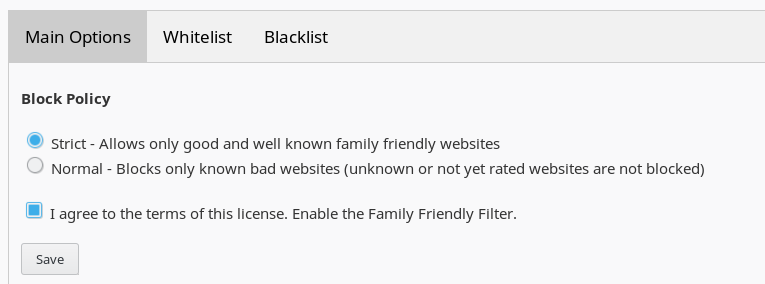 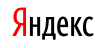 Возможности браузеров по обеспечению безопасного поиска
HTTP://WWW.RUSKLINE.RU
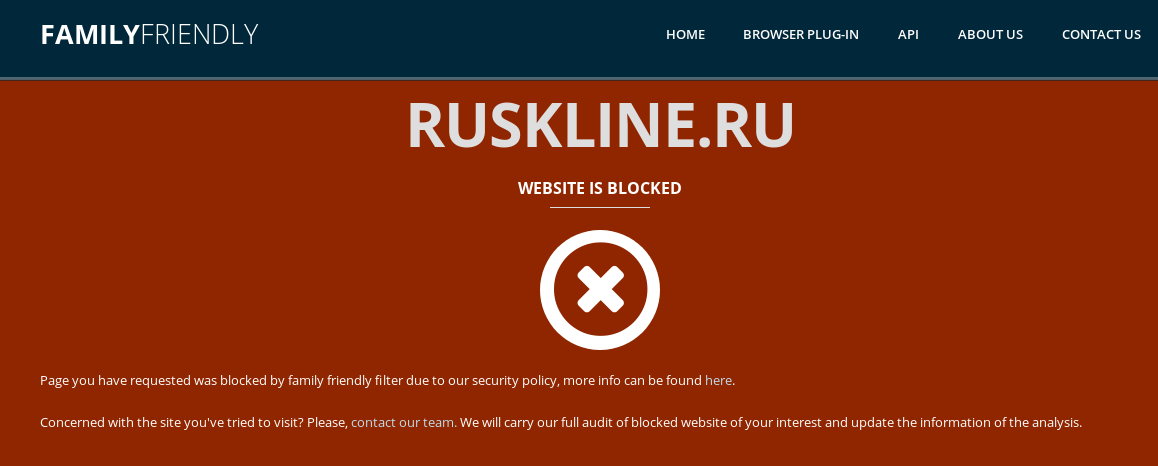 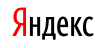 Возможности браузеров по обеспечению безопасного поиска
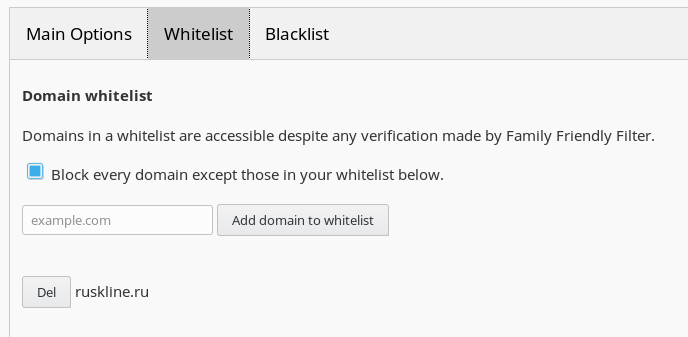 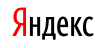 Возможности браузеров по обеспечению безопасного поиска
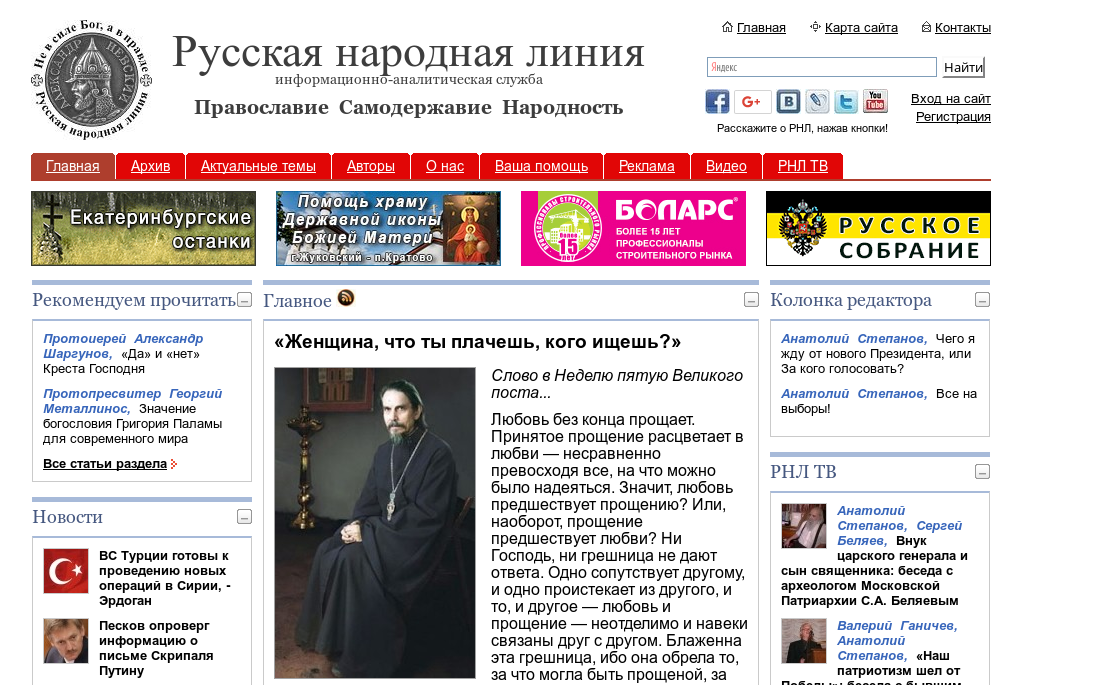 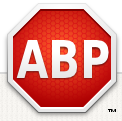 Плагины (add-on) для браузеров — ADBLOCK PLUS
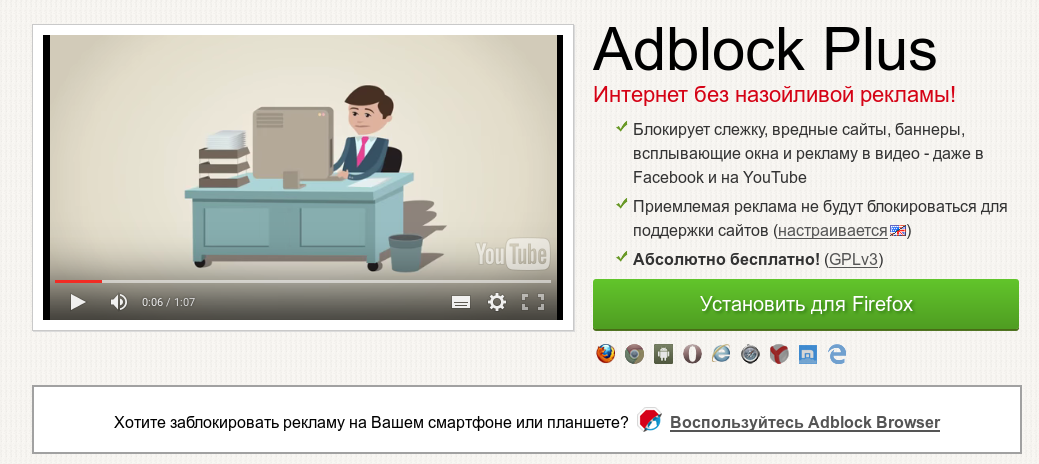 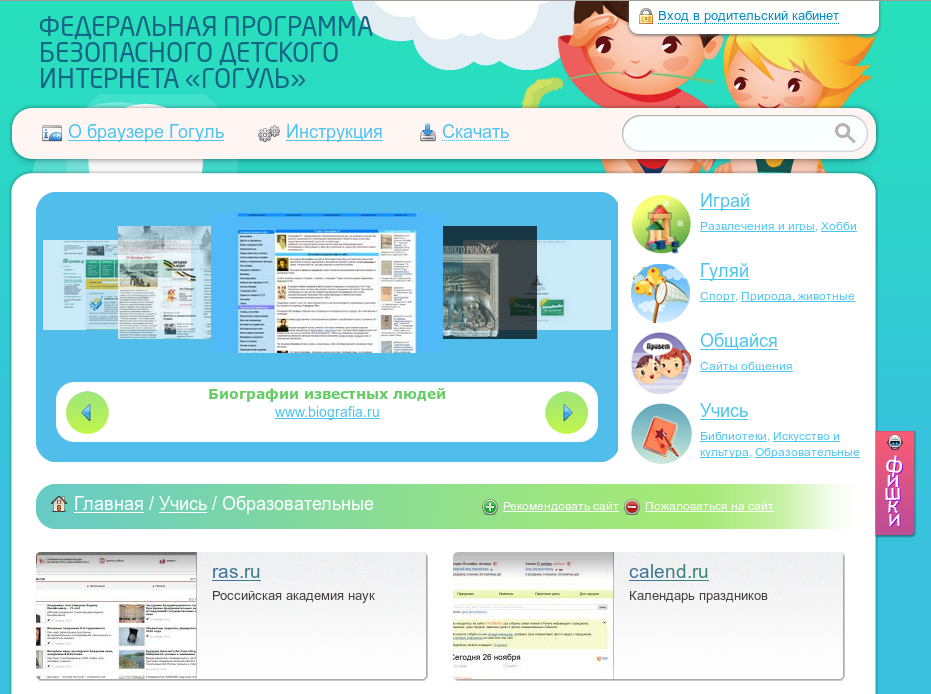 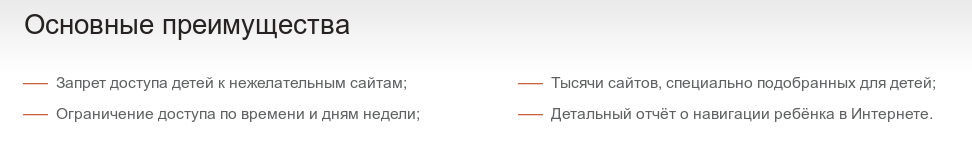 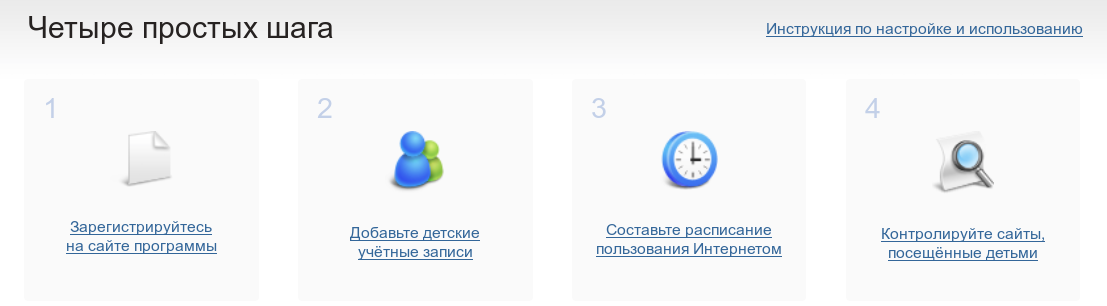 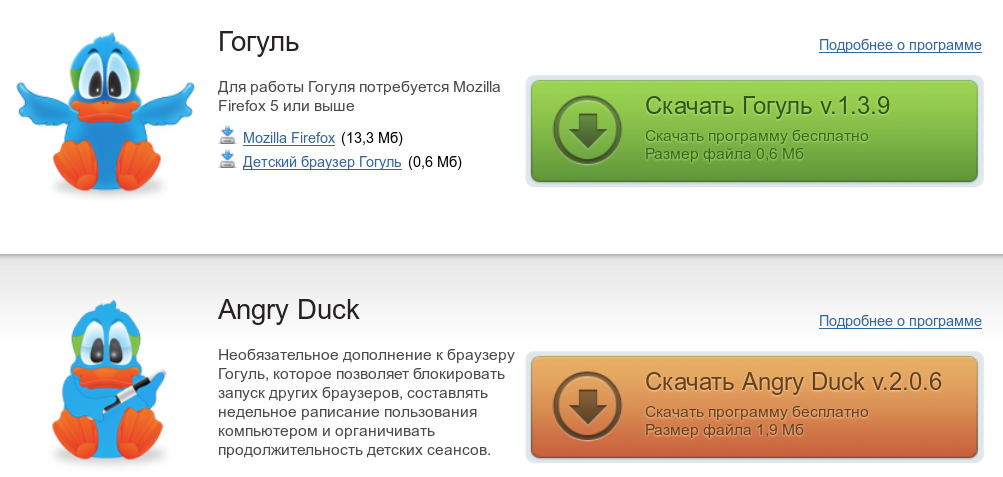 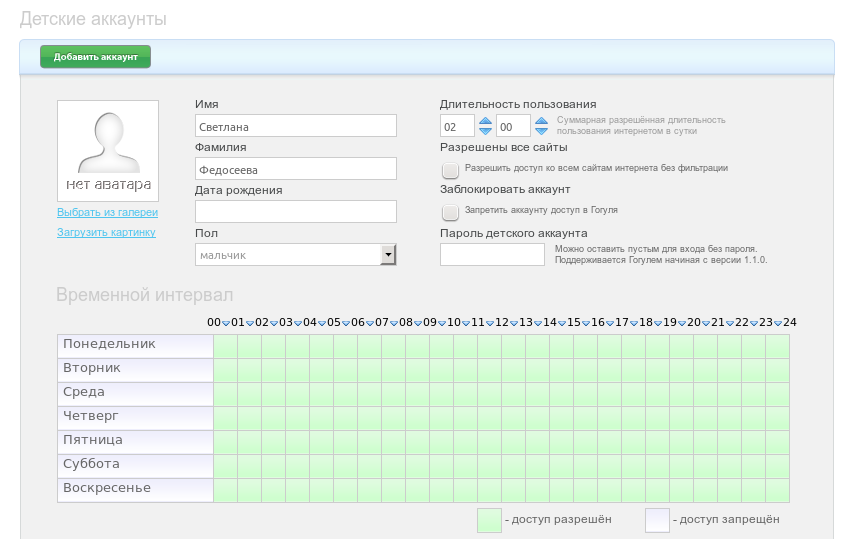 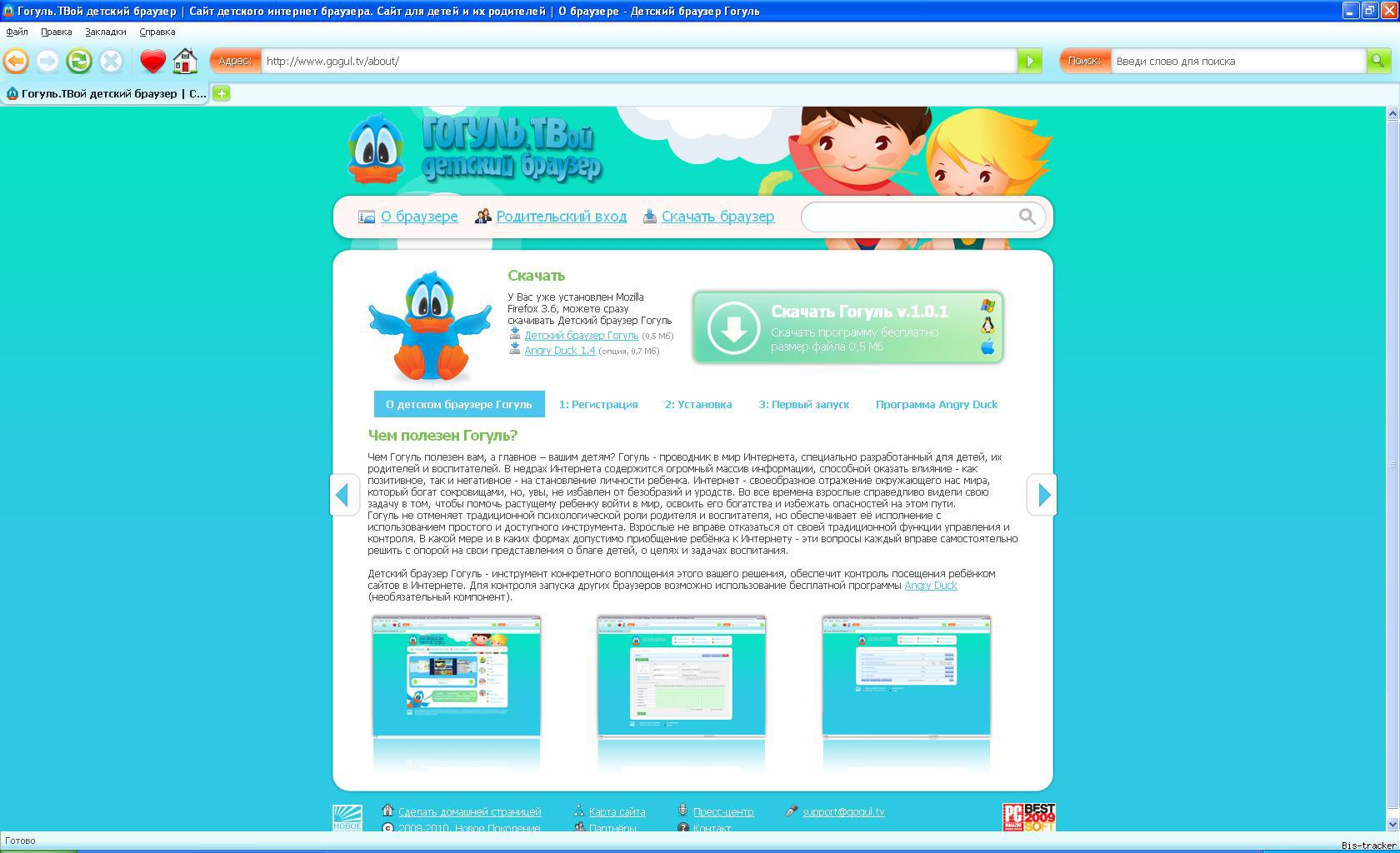 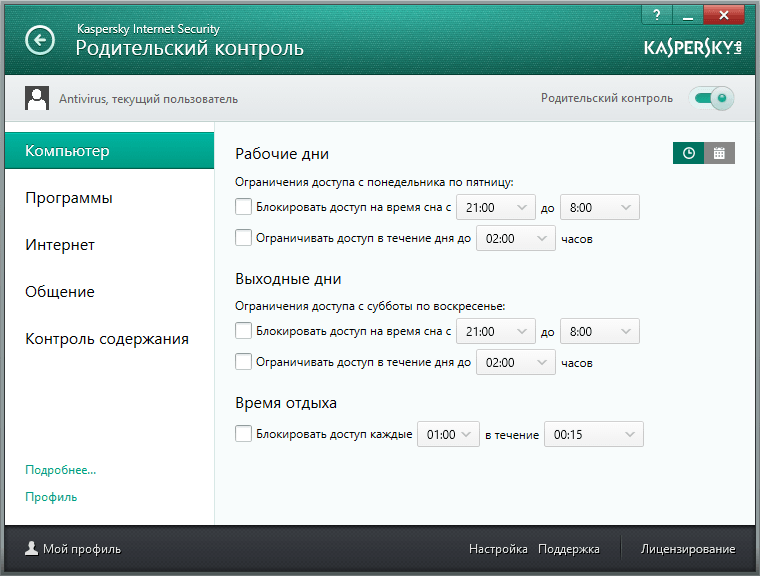 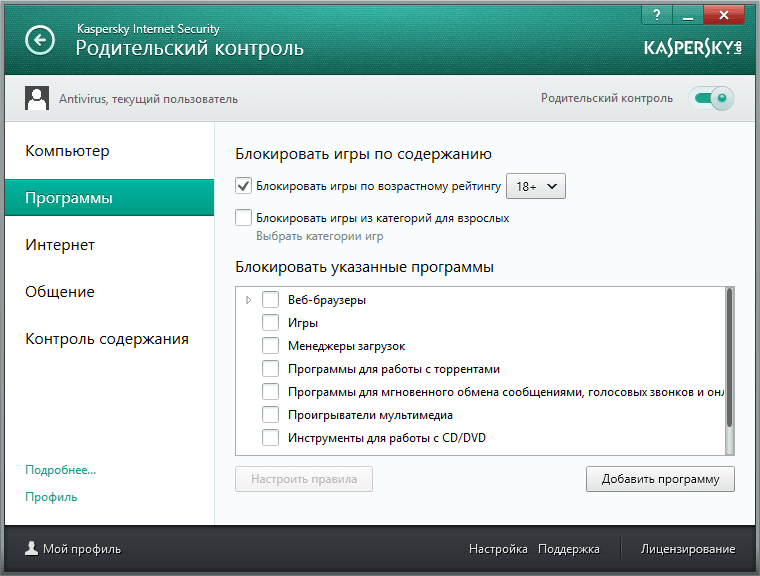 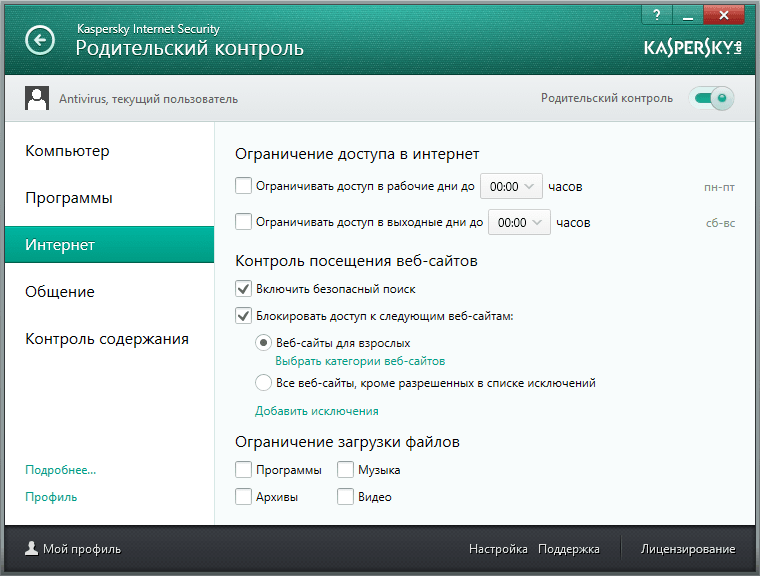 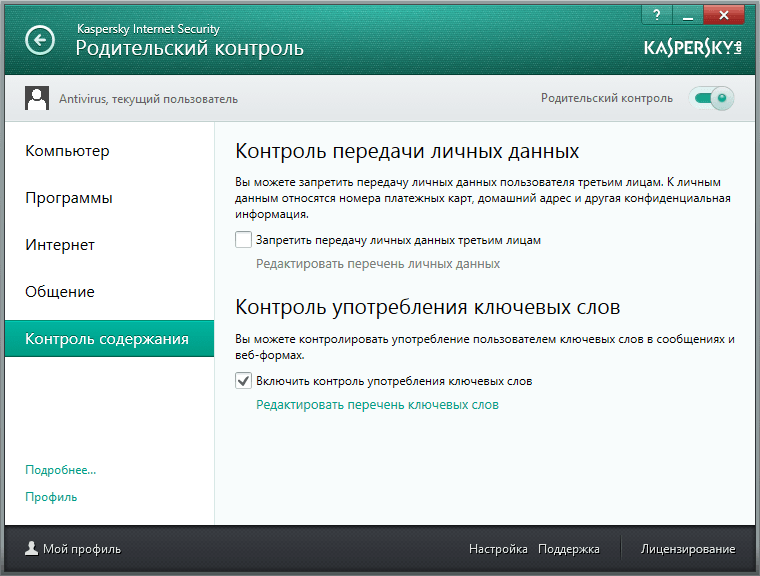 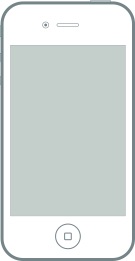 Ситуация:
«Мама, я попал в аварию\больницу\полицию, срочно нужны деньги. Кинь их на этот номер\переводи на такой-то кошелек»

Выход:
Перезвонить тому, у кого проблемы, чтобы проверить информацию
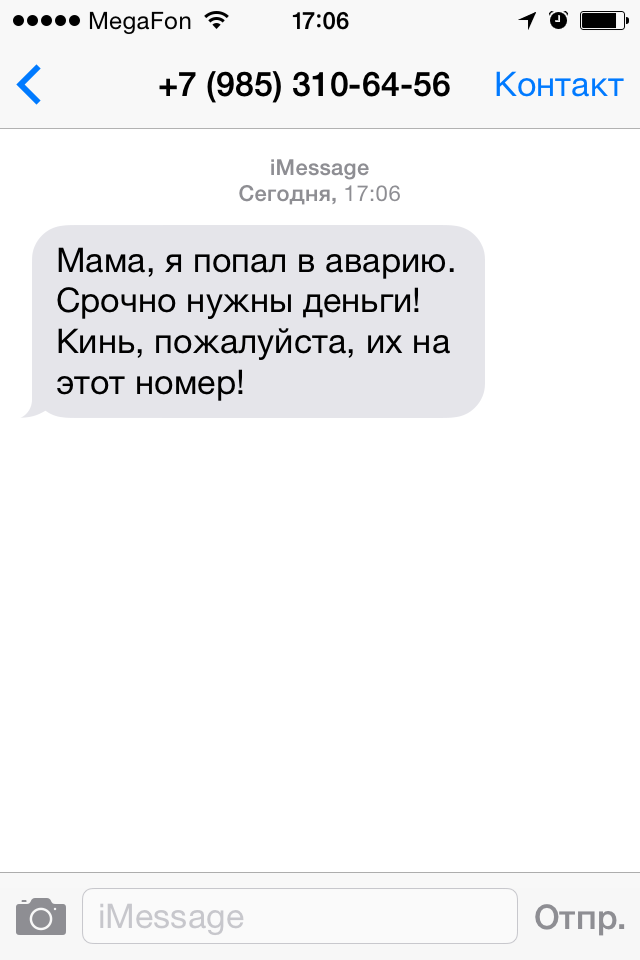 Выманивание коротких SMS-номеров
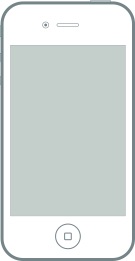 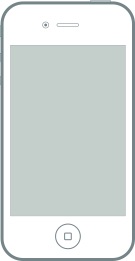 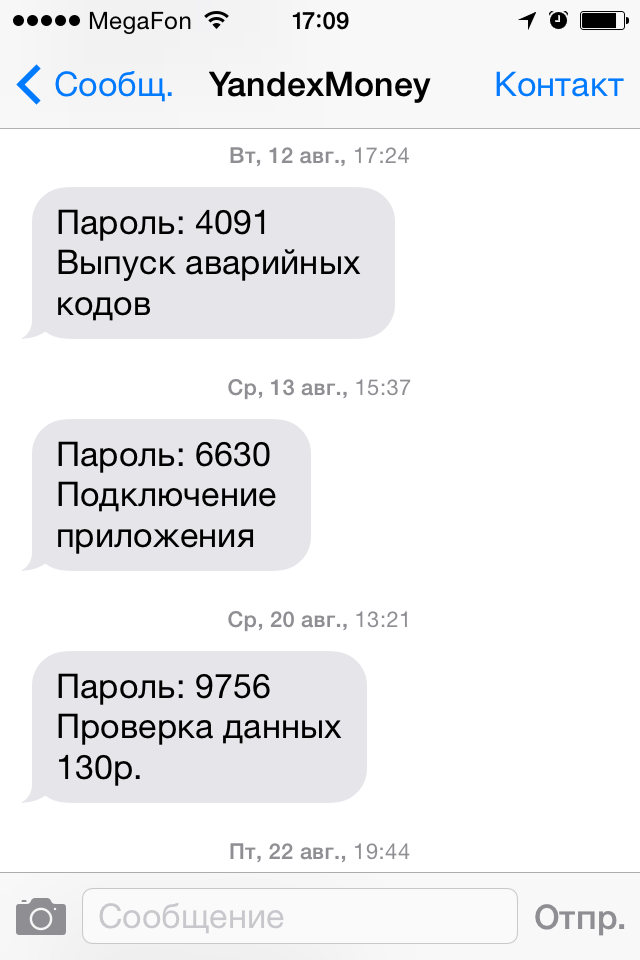 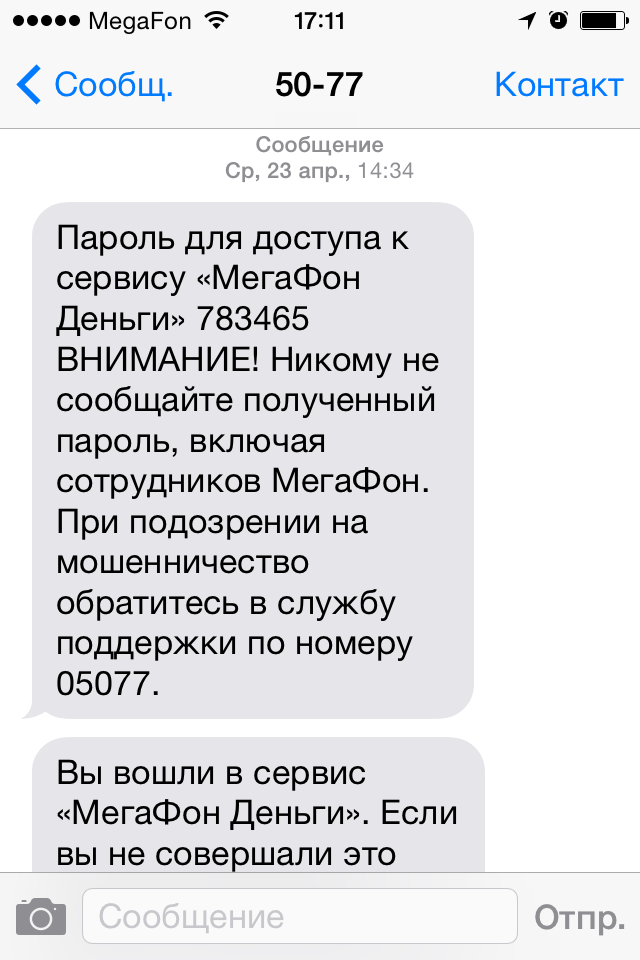 «Официальные» письма платежных сервисов
«Ваш кошелек в Яндекс.Деньгах заблокирован. Для разблокировки перейдите по ссылке и введите пароль».
«Вас беспокоит служба безопасности банка. Чтобы мы разрешили вам продолжать пользоваться картой, скажите проверочную информацию и пин-код».
«Официальные» письма платежных сервисов
Выход:

Знать, что банки и платежные сервисы никогда не запрашивают у вас пин-коды, пароли и другую информацию.
Проверять адрес сайта, на который вы переходите и где вводите свой пароль.
Фальшивые выигрыши в лотереи
Признаки:

Вы ничего не знаете о данной лотерее и никогда в ней не принимали участие;

Вы никогда не оставляли своих личных данных на этом ресурсе или этой органиазации, от лица которой приходит письмо;

Сообщение составлено безграмотно, с орфографическими ошибками;

Почтовый адрес отправителя – общедоступный почтовый сервис. Например, gmail.com, mail.ru, yandex.ru.
66
Фальшивые сайты перевозчиков (напр., авиабилеты)
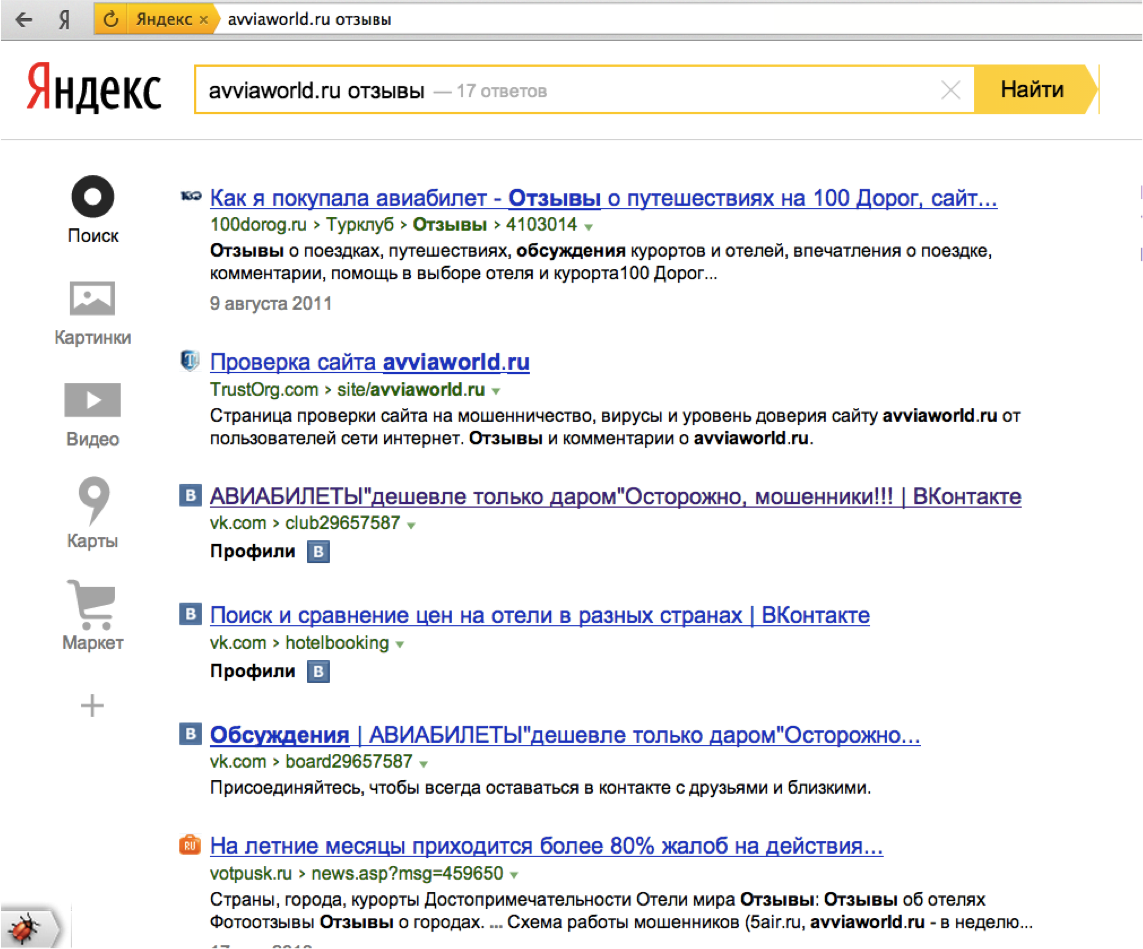 Выход:

Искать отзывы о неизвестном вам ранее сайте, прежде чем совершать покупку
67
Фальшивые сайты интернет-магазинов
По продаже ноутбуков

И даже мотоциклов

Товаров из-за границы
Новый iPhone за 3 000 руб.
Распродажа товара, якобы конфискованного на таможне
Выход:

Искать отзывы о неизвестном вам ранее сайте, прежде чем совершать покупку
68
Выпрашивание денег
Со взломанных во ВКонтакте аккаунтов
Со взломанных аккаунтов Skype

Выход:

Перезвонить другу и уточнить информацию

Задать «контрольный» вопрос, на который может ответить только друг
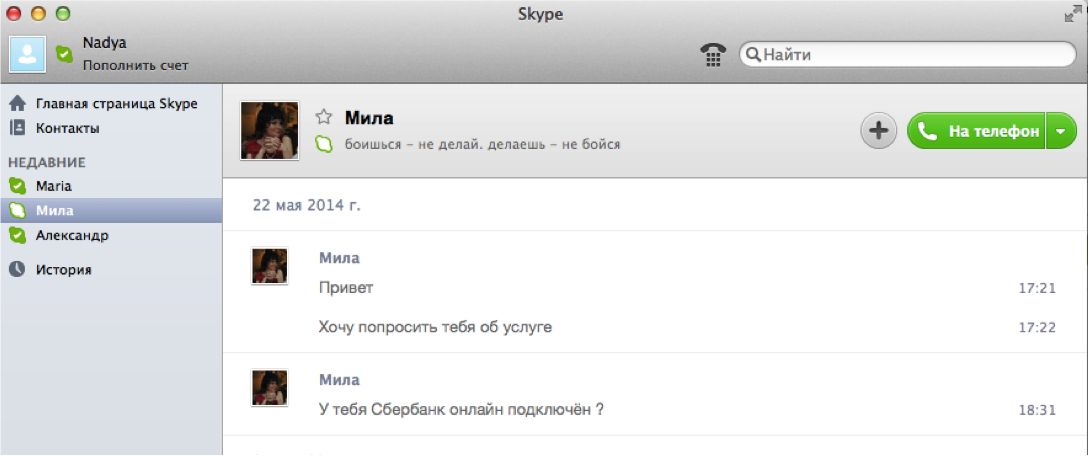 69
Халява с подпиской
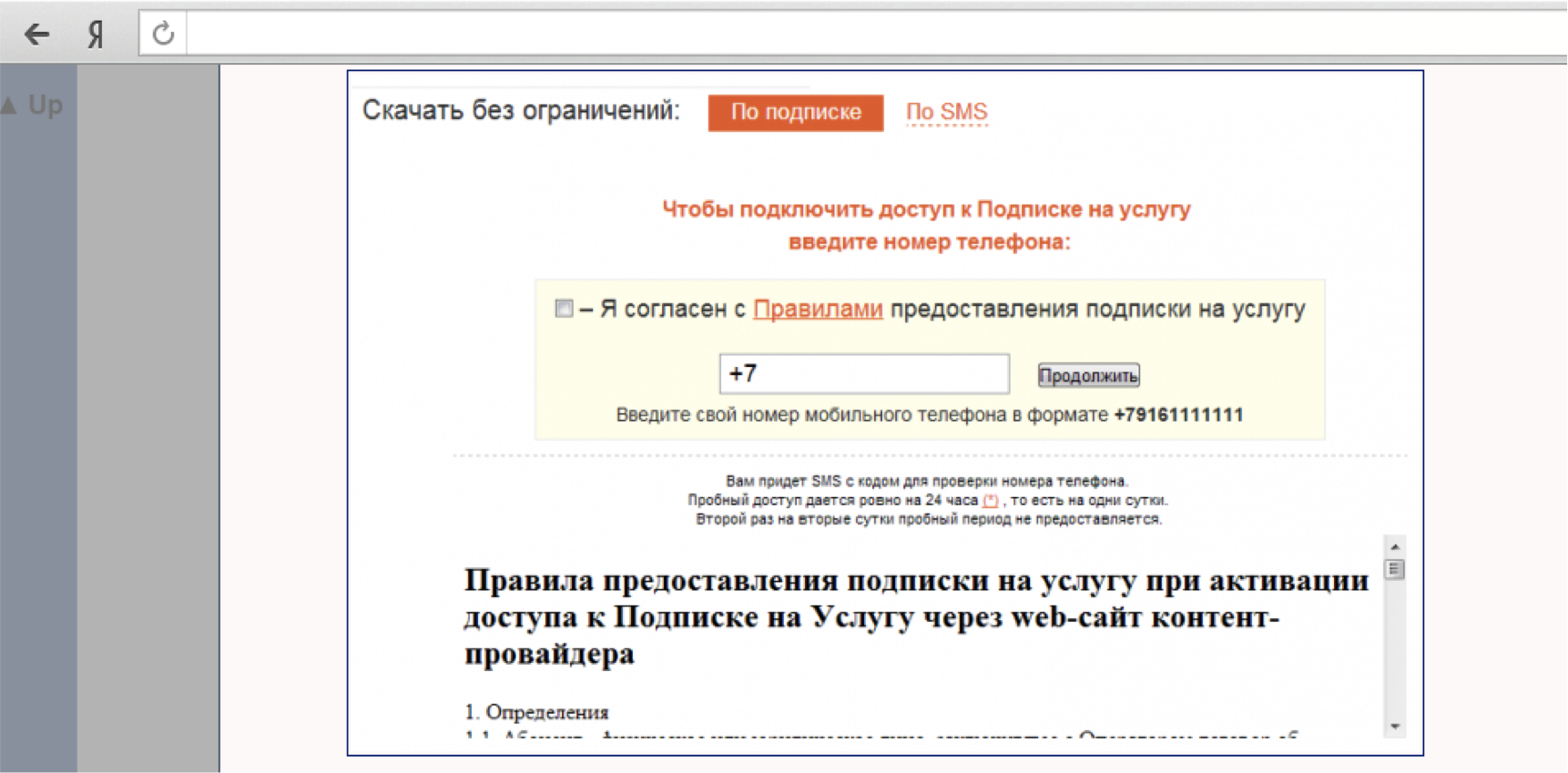 Выход:

Не вводить номер своего телефона во время скачивания файлов

Пользоваться легальными сервисами для прослушивания музыки (например, Яндекс.Музыка), просмотра фильмов (например, Amediateka, ivi.ru), чтения книг (Литрес, iBooks)
70
Что нужно знать о платежах банковской карточкой?
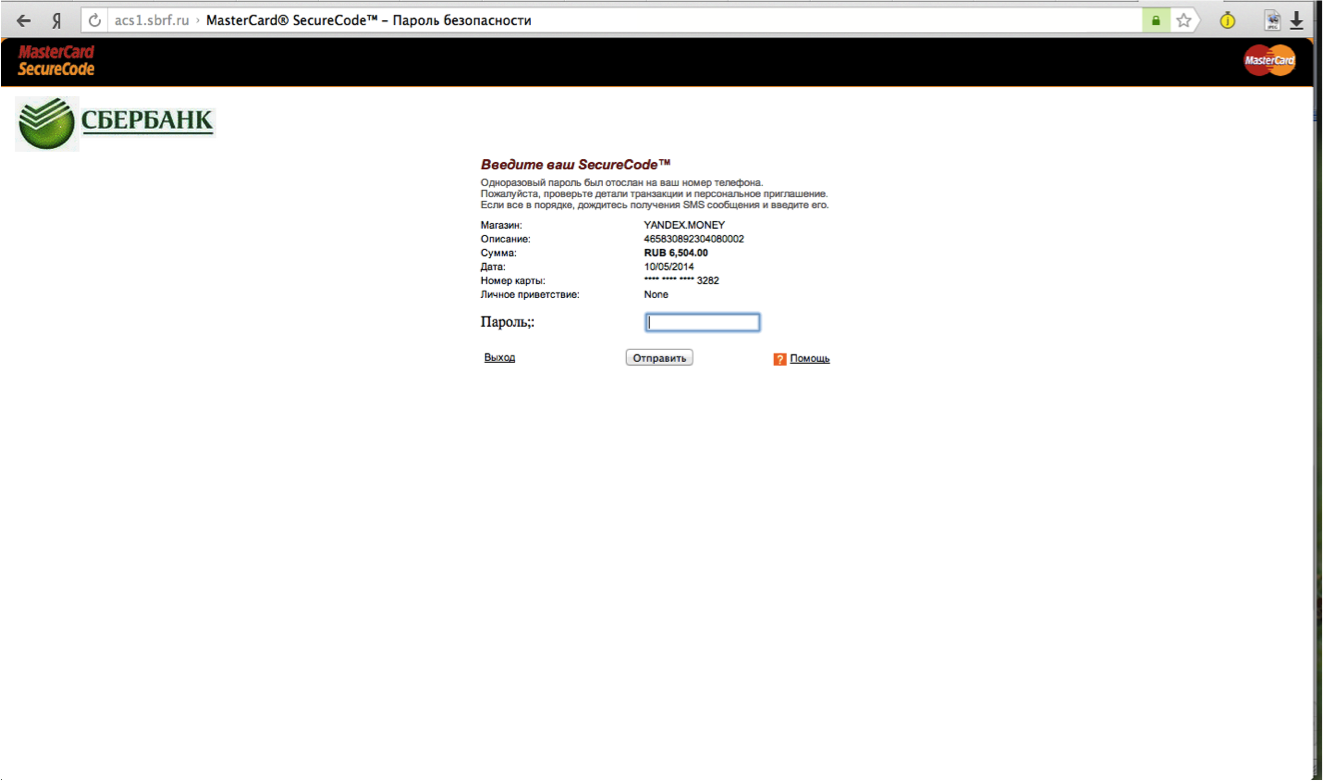 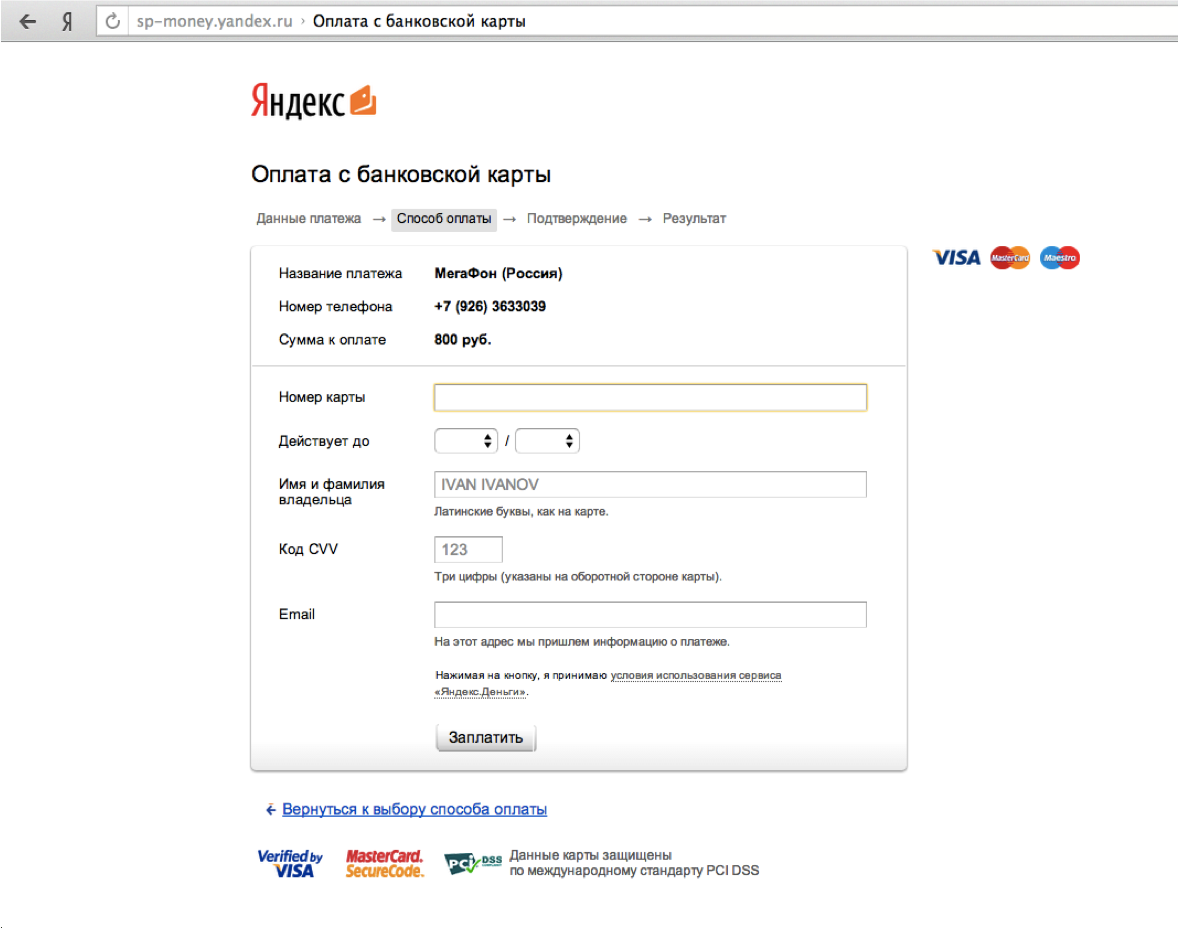 Обращайте внимание на адрес сайта, на котором совершаете платеж
Базовые правила гигиены для электронного кошелька
Одноразовый пароль на каждую операцию

Лицензионный антивирус на компьютере

Оплата с защищенного устройства (не общий wi-fi, не общий компьютер)
72
Если карта или кошелек скомпрометированы
Срочно звонить в службу поддержки, не теряя ни секунды, и просить заблокировать операции

Перевыпускать карту \ восстанавливать доступ к кошельку, следуя рекомендациям службы поддержки